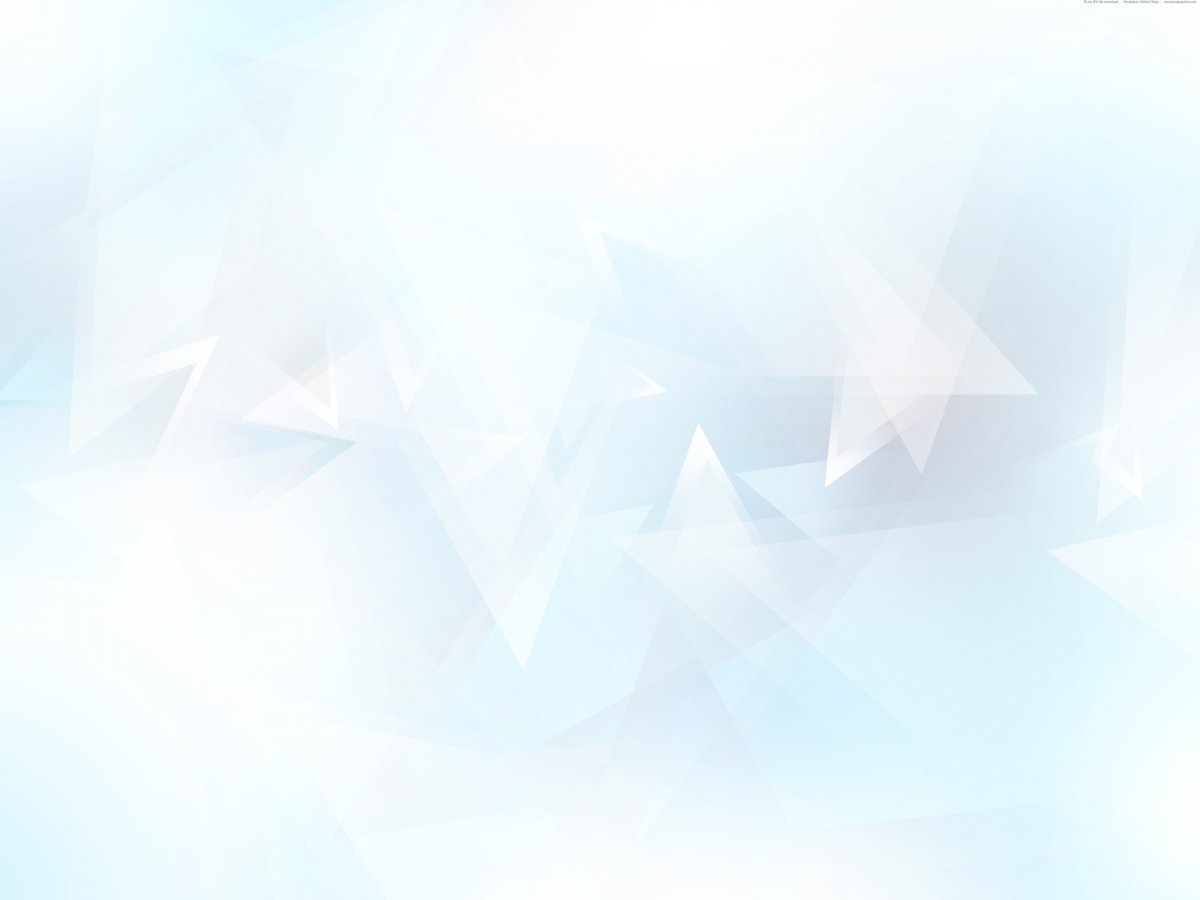 Занятие 
на развитие грамматического строя речи для детей дошкольного возраста на тему «Обувь»
Подготовила:
учитель-дефектолог 1 кв. категории Конакова В.В.
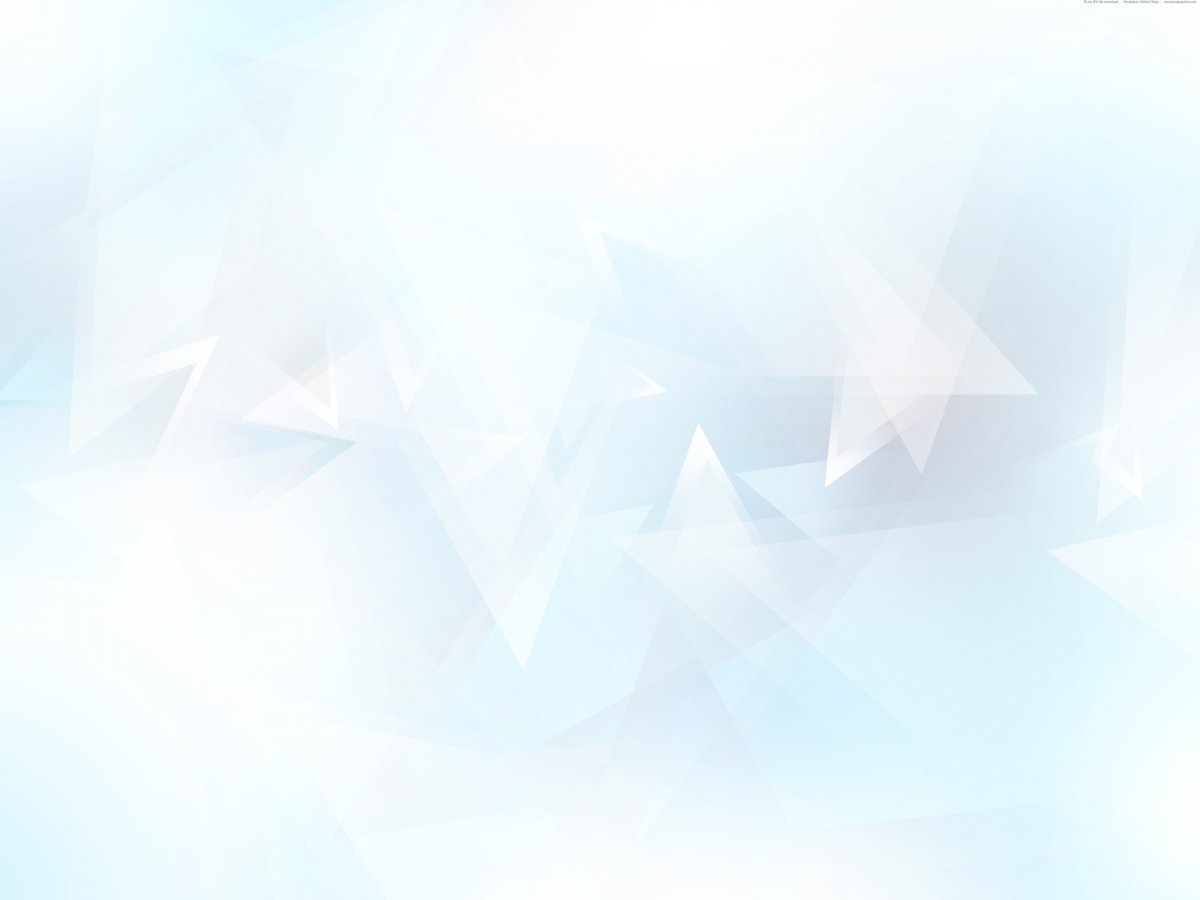 Здравствуйте, ребята! Меня зовут Незнайка. Мой друг Растеряйка потерял свою обувь, не может найти! Давайте поможем отыскать ее!
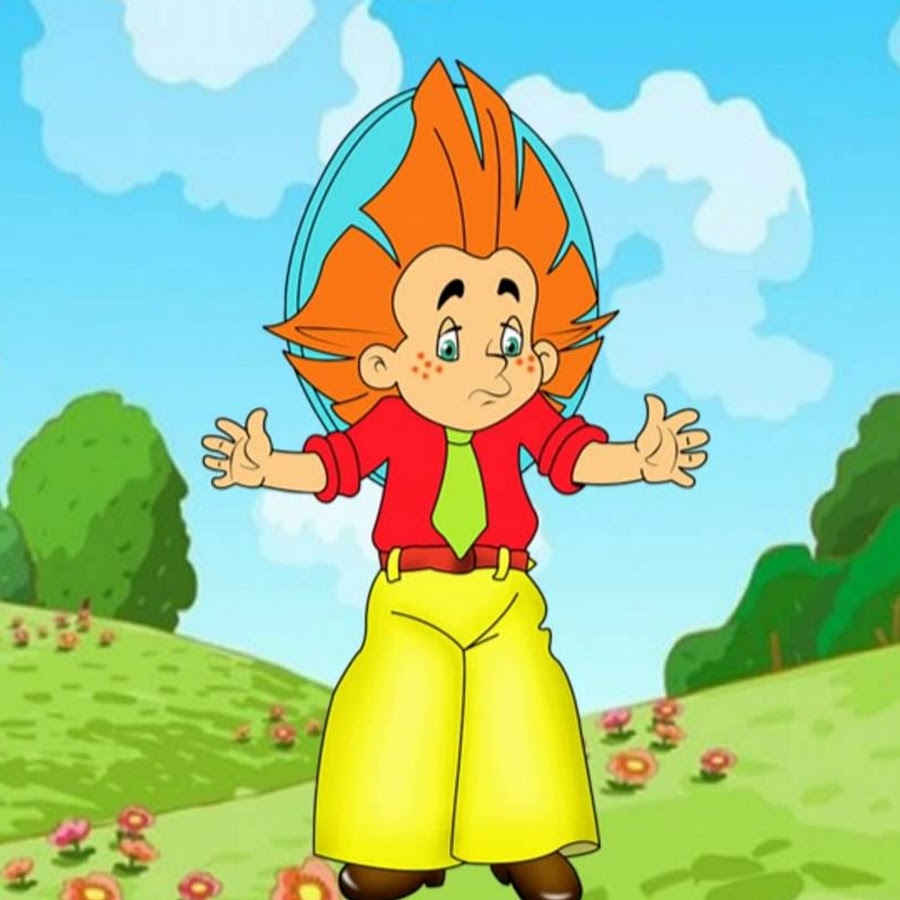 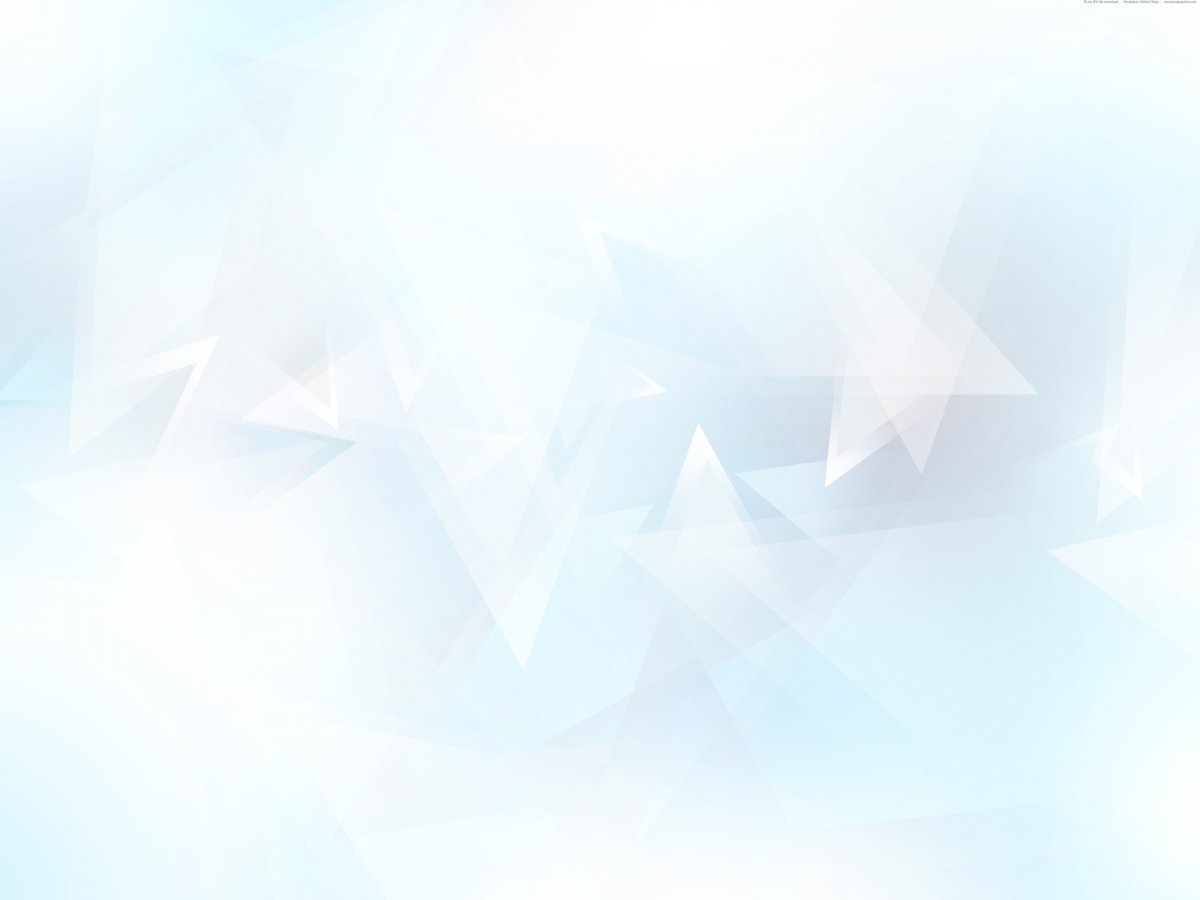 Игра «Семейка слов»
Как можно назвать очень большие сапоги? – Сапожищи.
Как можно назвать маленькие сапоги? – Сапожки.
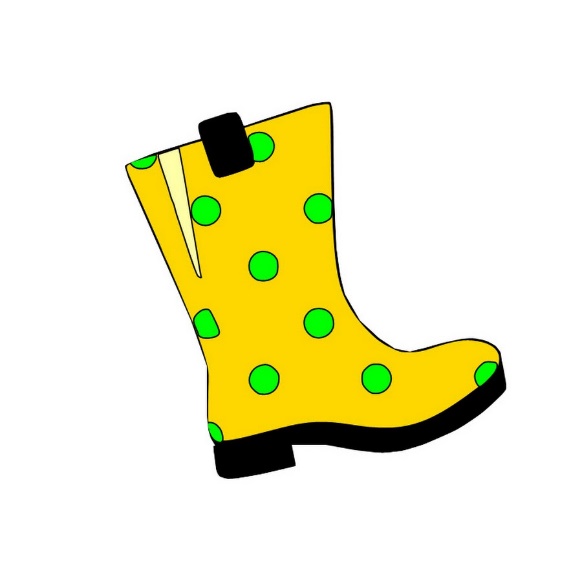 Это сапог
Как называется крем для обуви, для сапог? – Сапожный.
Как называют человека, который чинит обувь? – Сапожник.
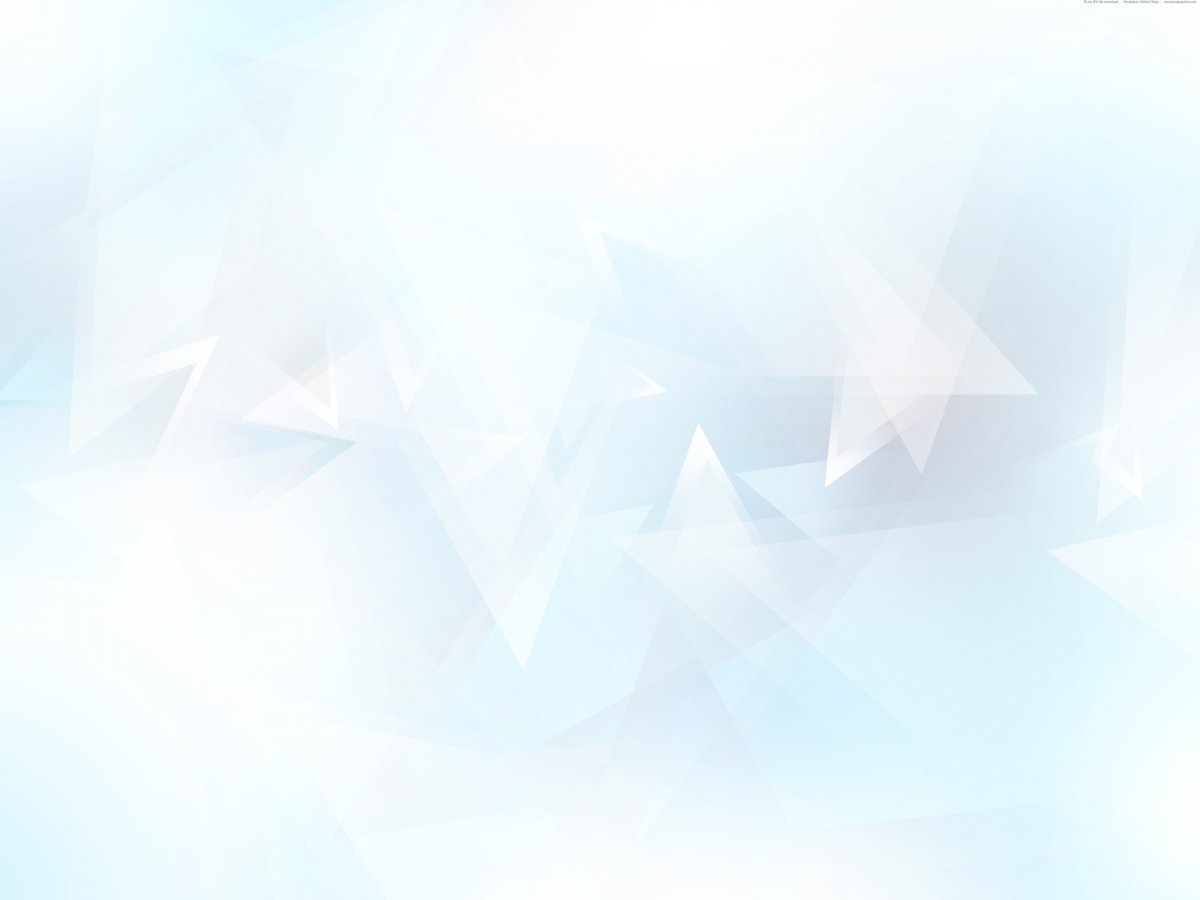 Игра «Скажи наоборот»
Пришивать
Отрезать
Завязывать
Развязывать
Грязный
Чистый
Высокие
Низкие
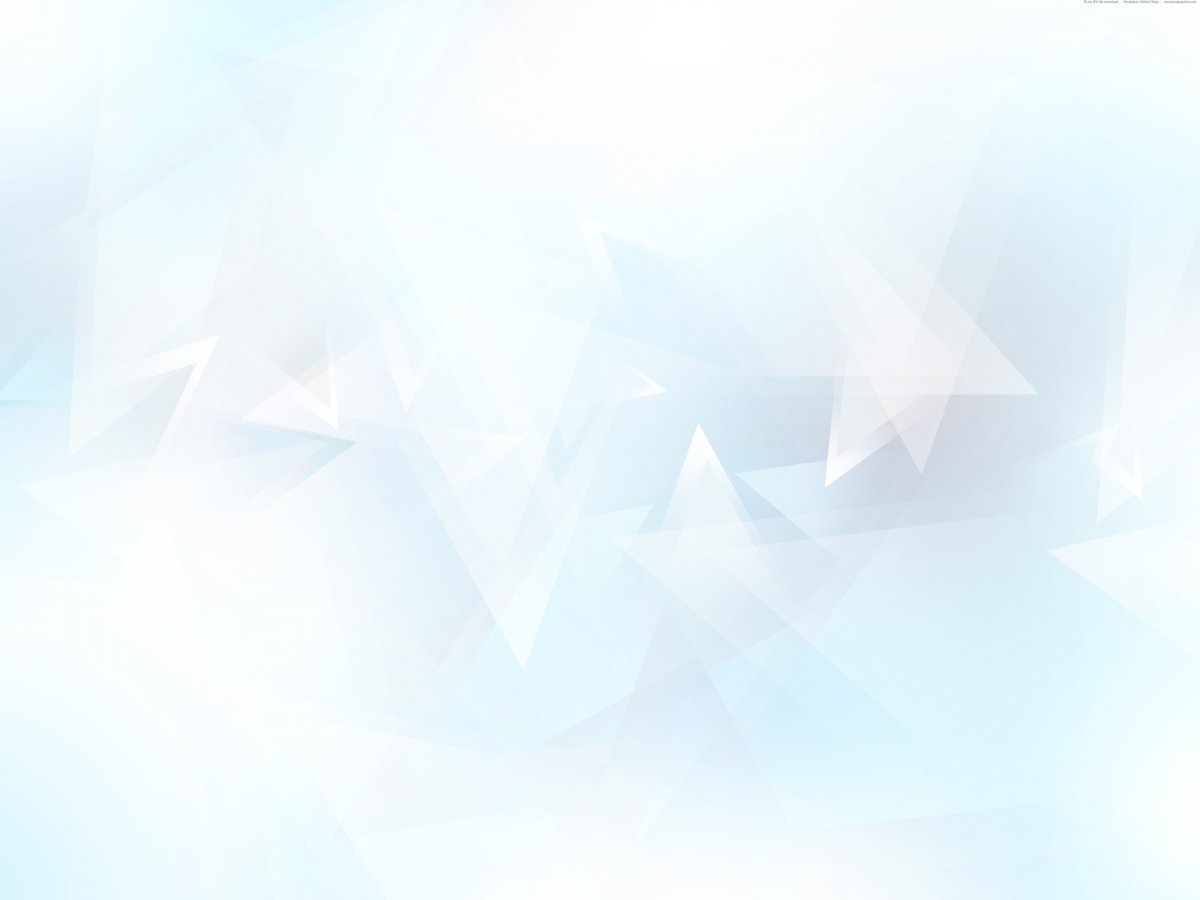 Давайте, отдохнём!
Вот ботинки для Маринки.       По 2 раза ритмично топают каждой ногой
Не ботинки, а картинки.            Четыре ритмичных прыжка на обеих ногах, руки на поясе
Чтобы в них гулять ходить,       Идут по кругу друг за другом, высоко поднимая колени
Бегать, прыгать и шалить          Бегут друг за другом, делают два прыжка на обеих ногах,
                                                      топают обеими ногами.
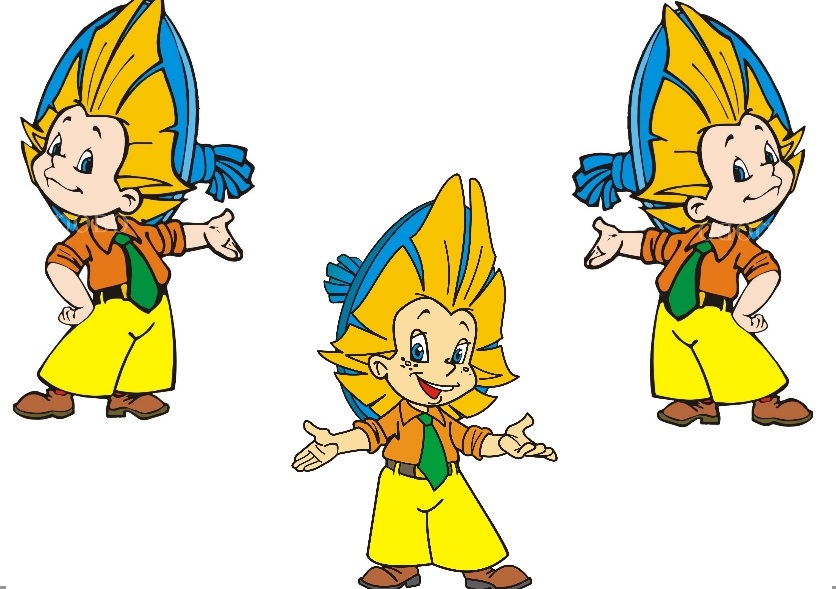 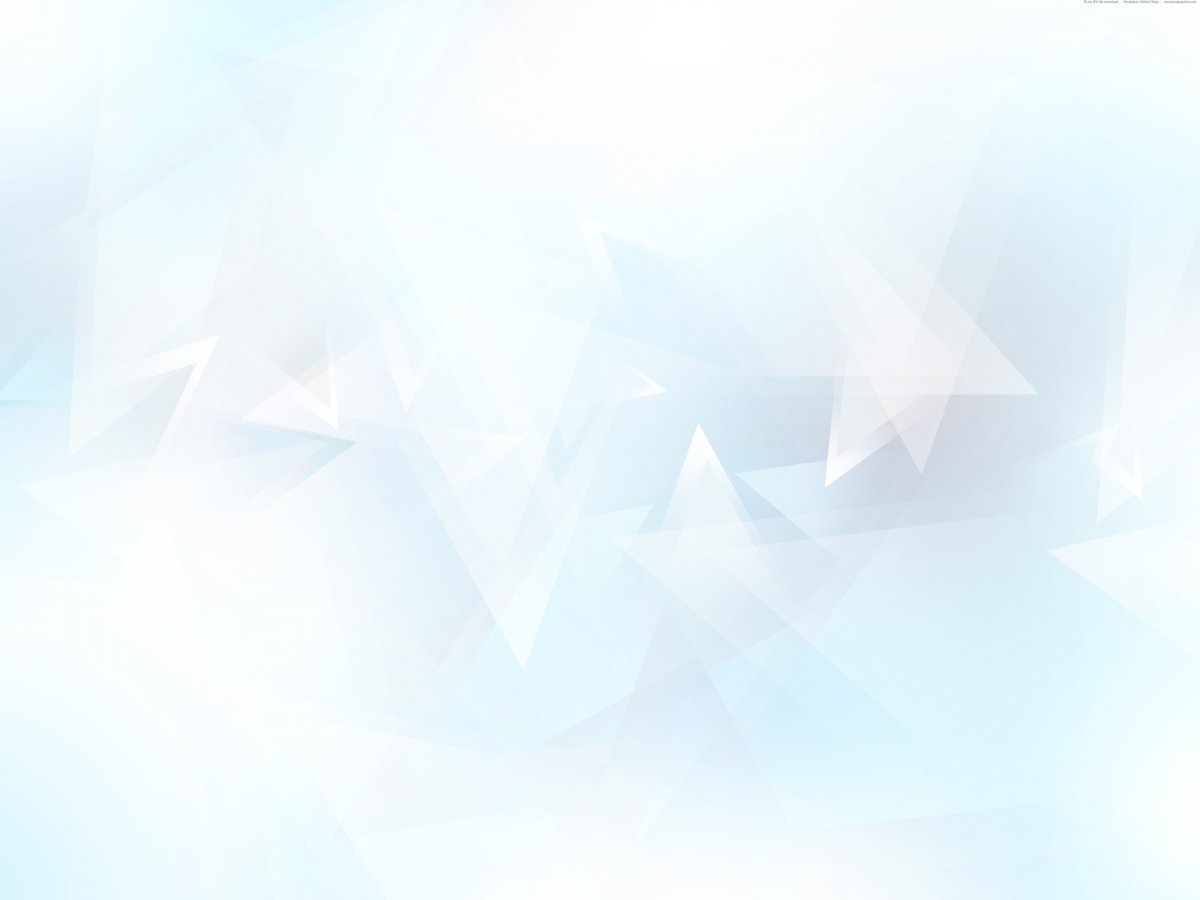 Игра «Скажи ласково»
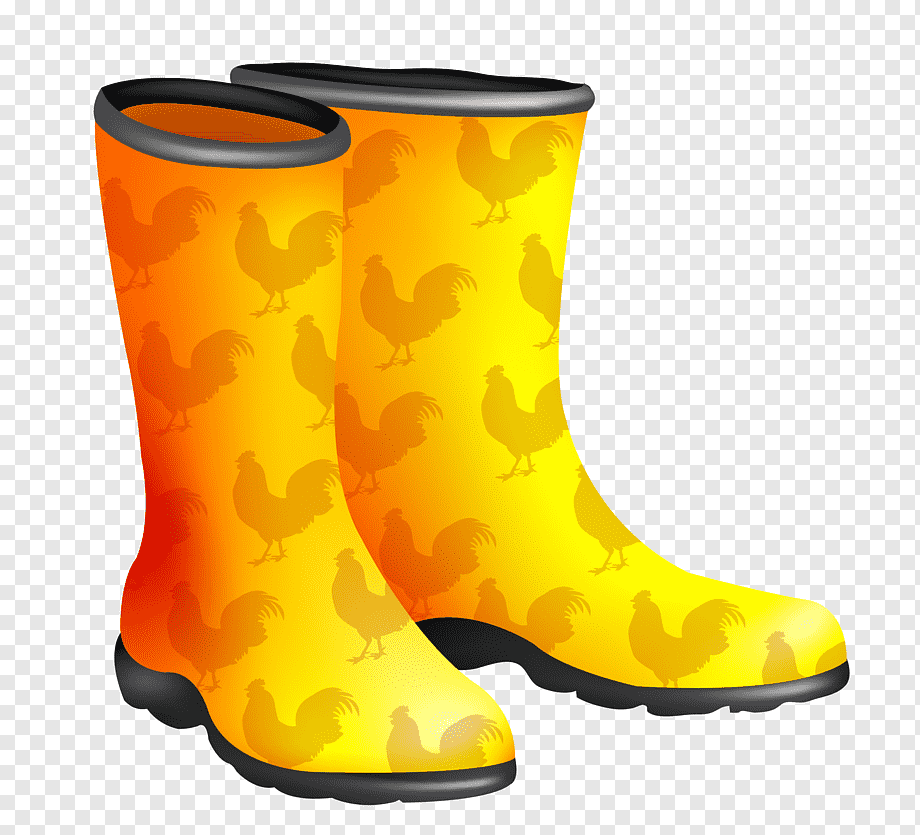 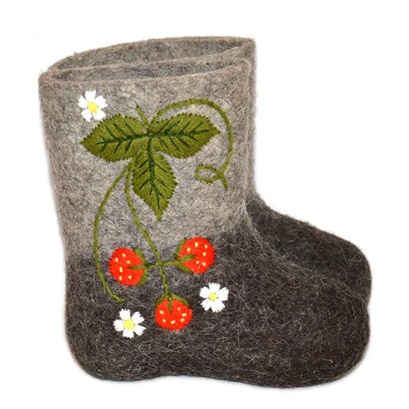 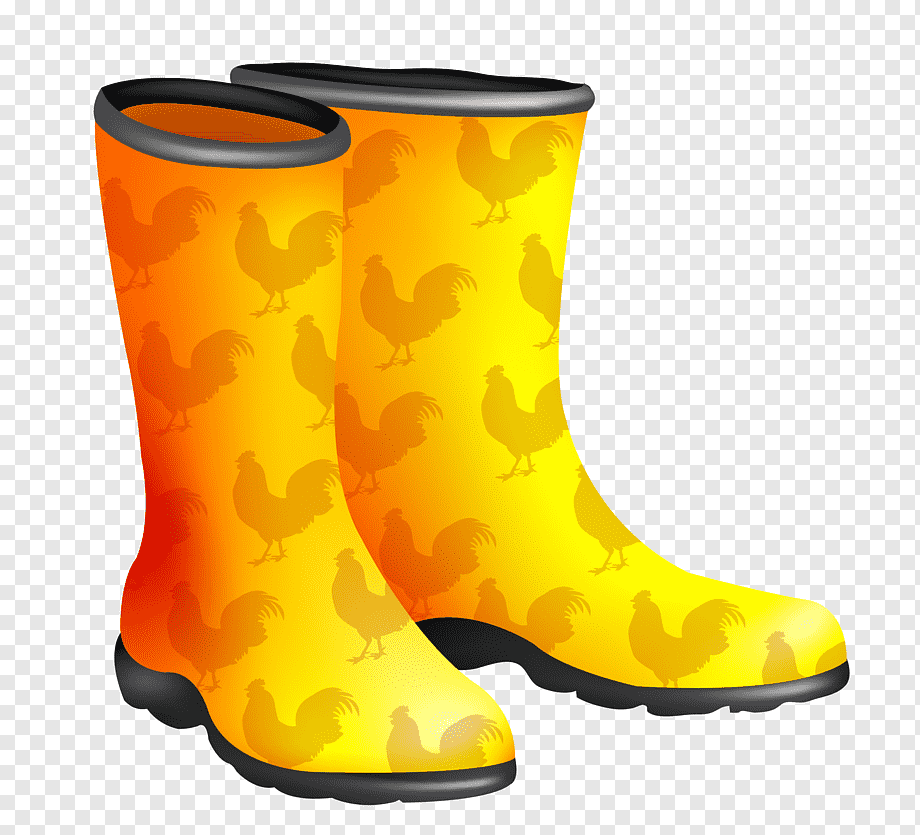 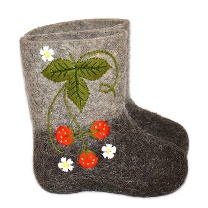 Сапоги
Сапожки
Валенки
Валеночки
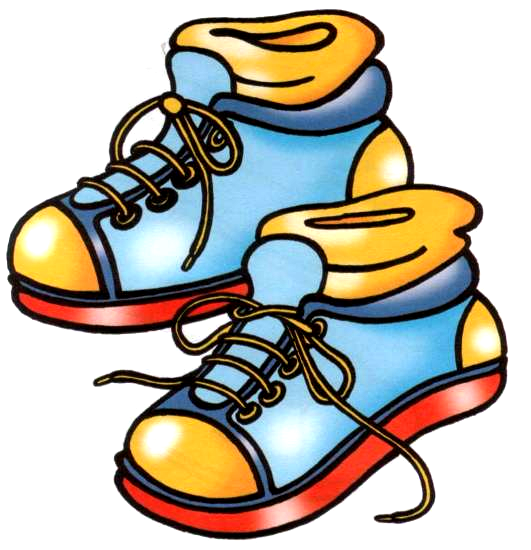 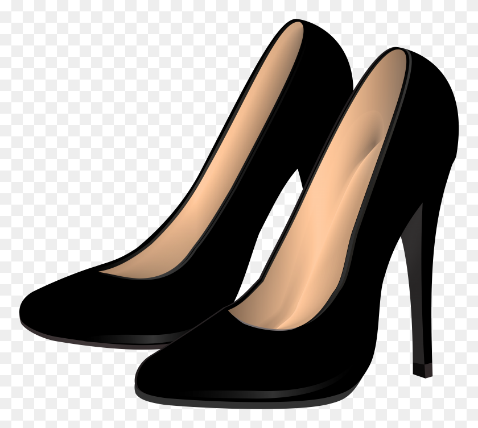 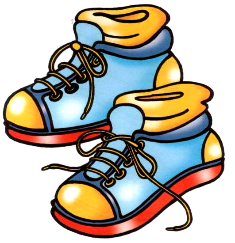 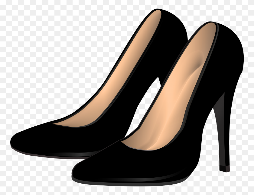 Ботинки
Туфли
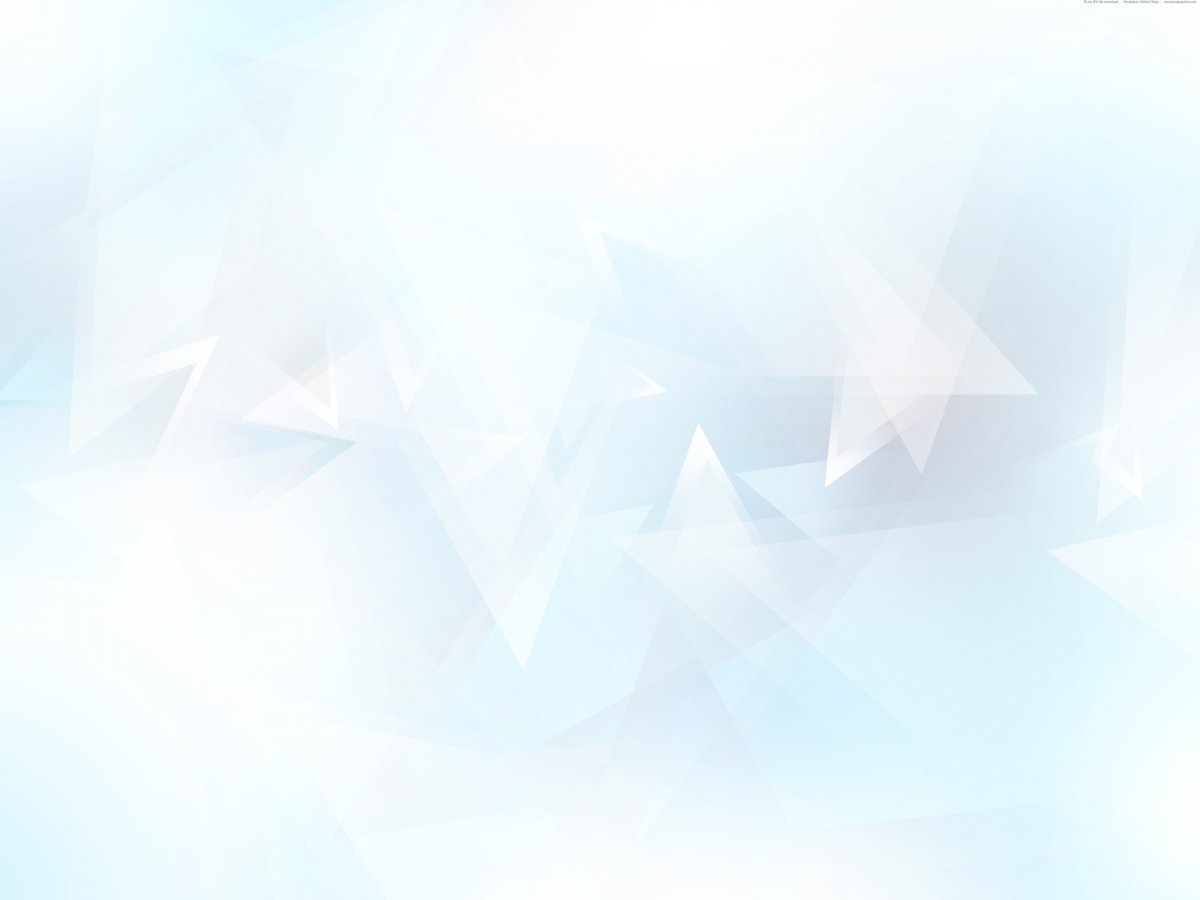 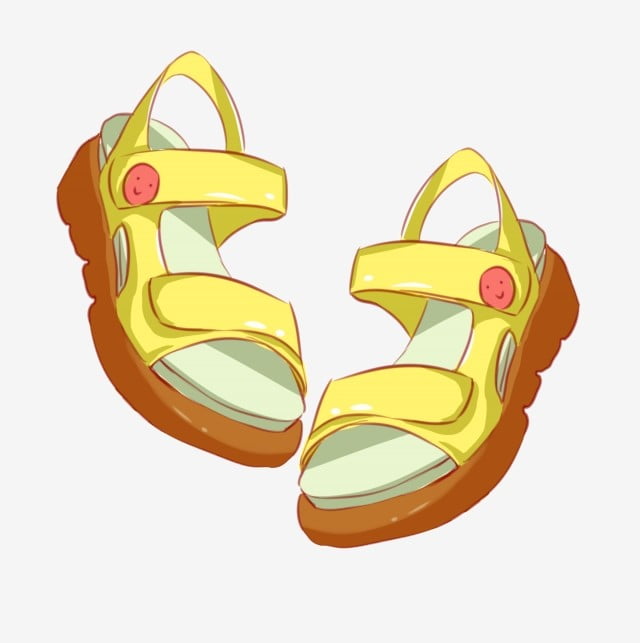 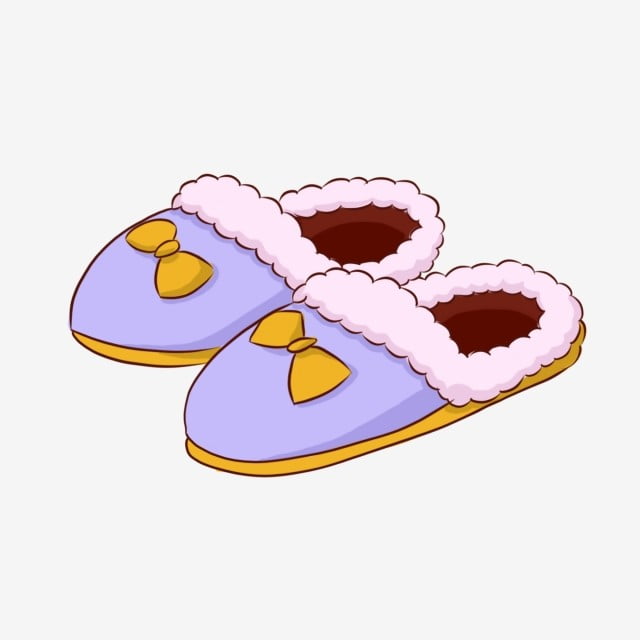 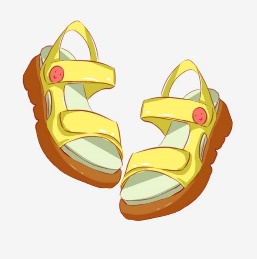 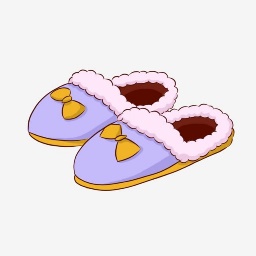 Сандалии
Тапочки
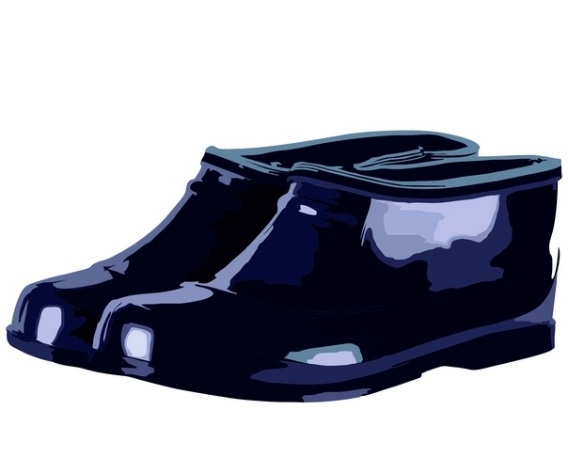 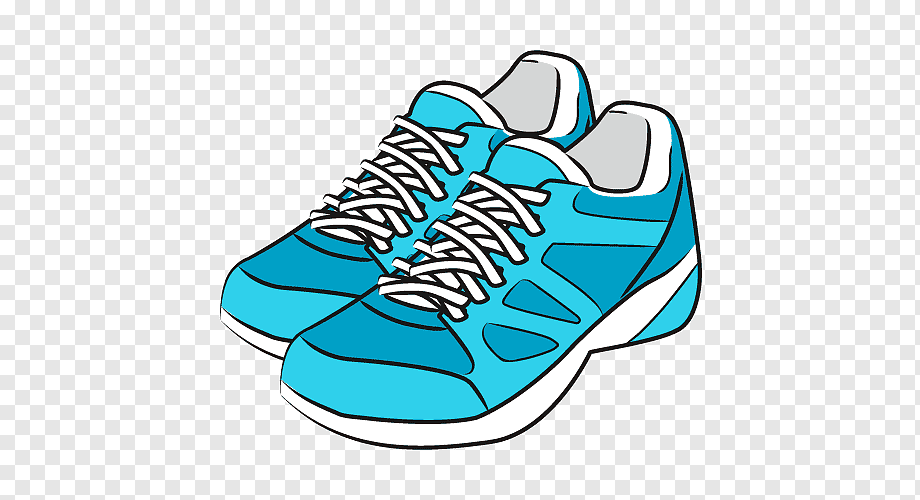 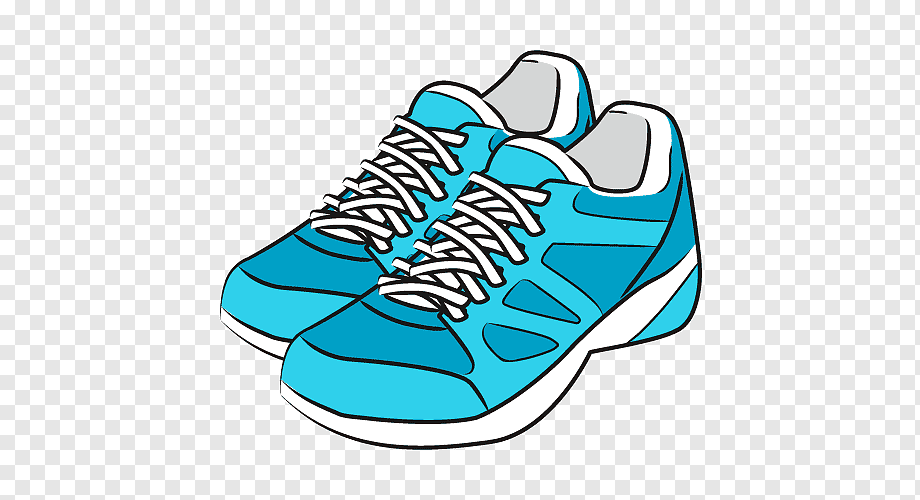 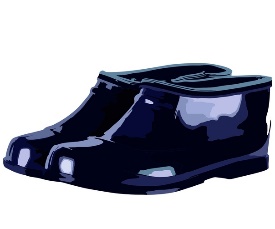 Кроссовки
Галоши
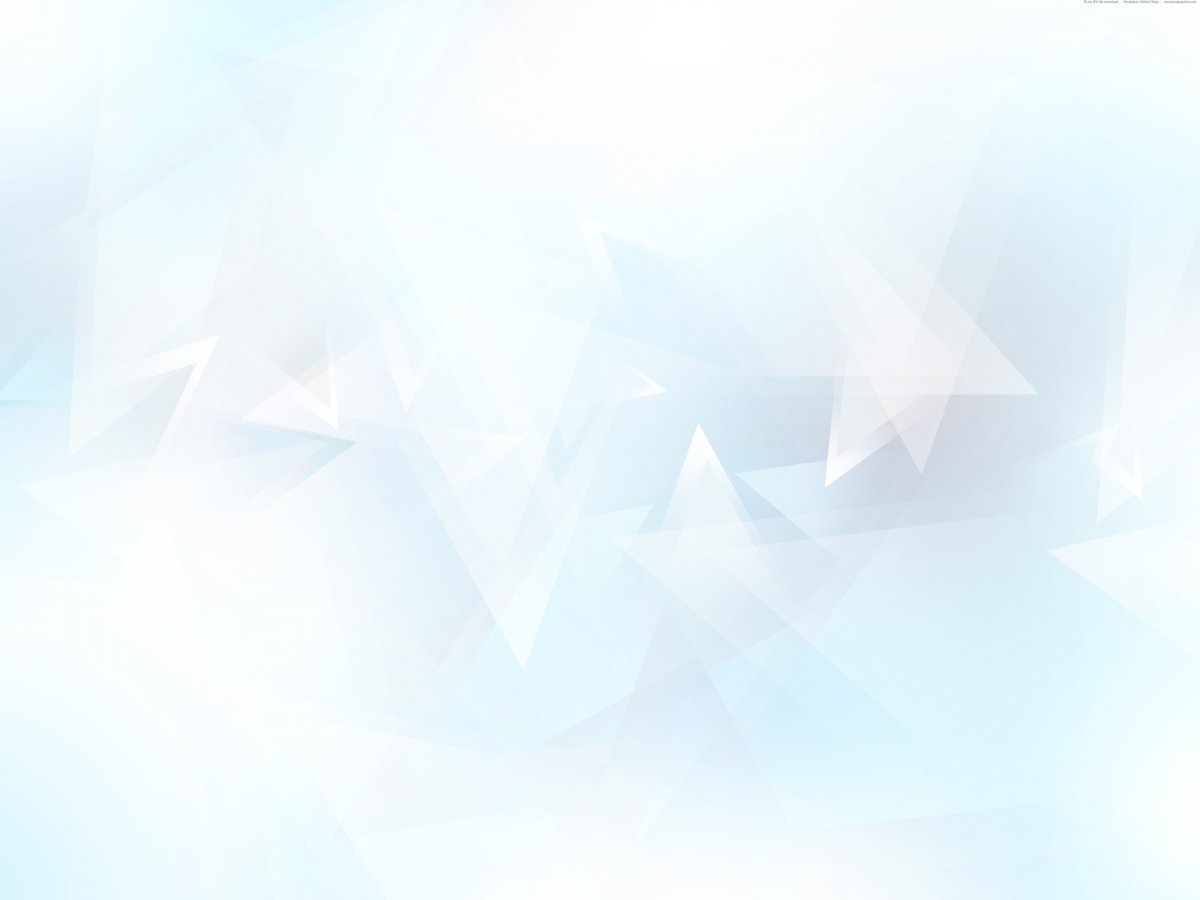 Молодцы, ребята!
Мы нашли обувь Растеряйки!
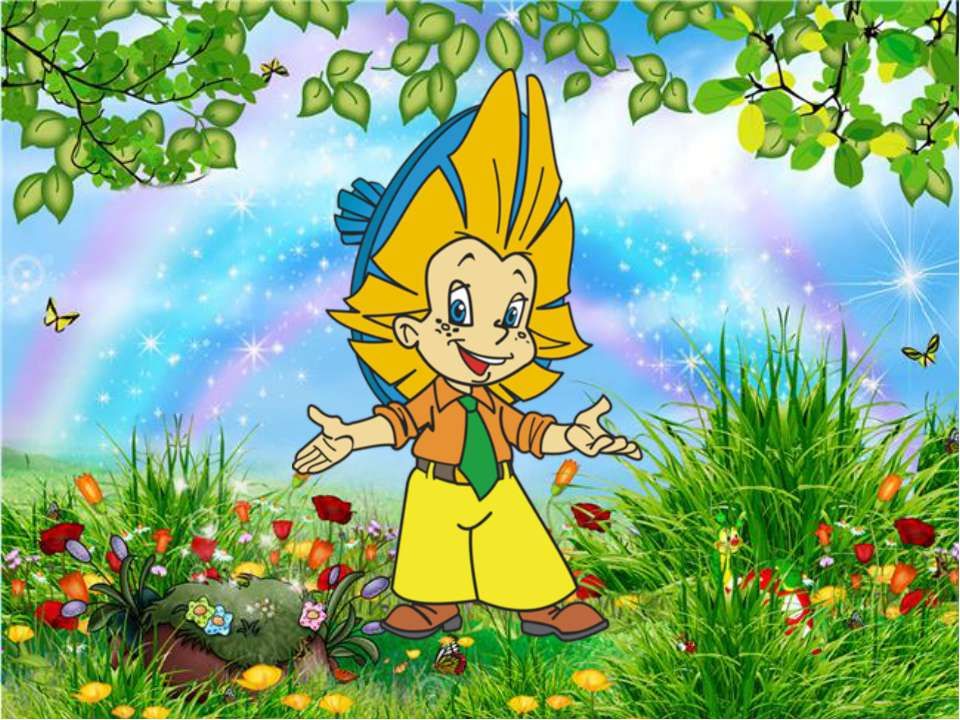